Hispanic: Community Insights
Scan or click to access more multicultural insights
The Hispanic community has an abundance of buying power and diversity even within their own segment
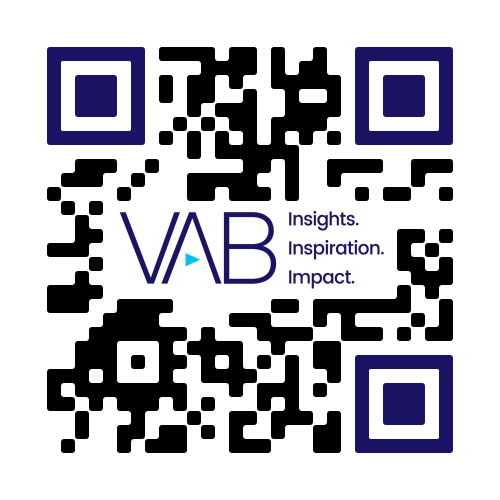 The Hispanic Community
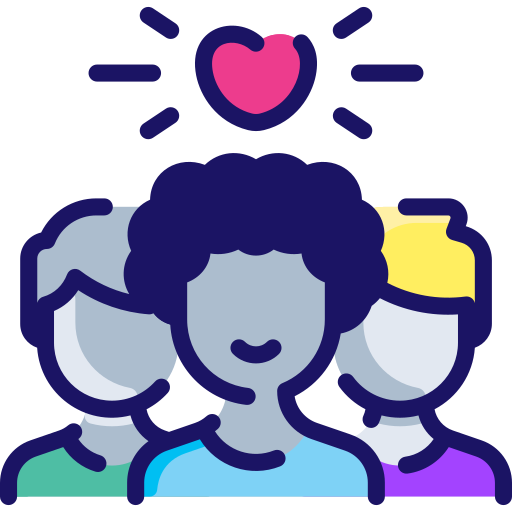 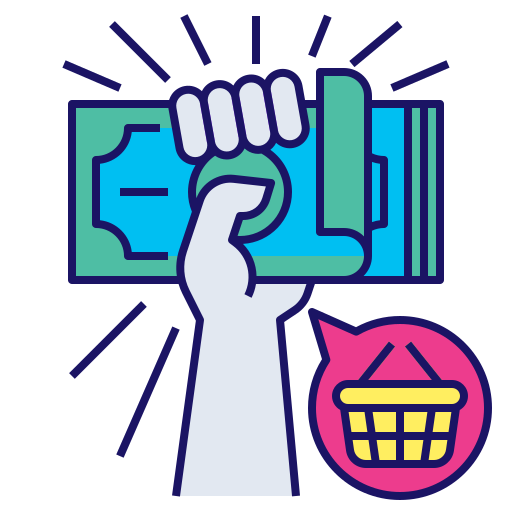 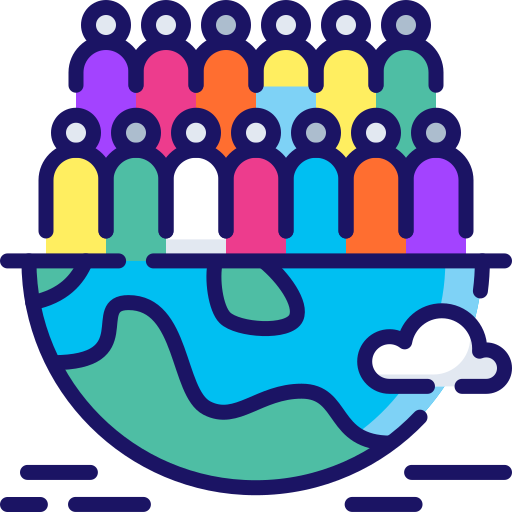 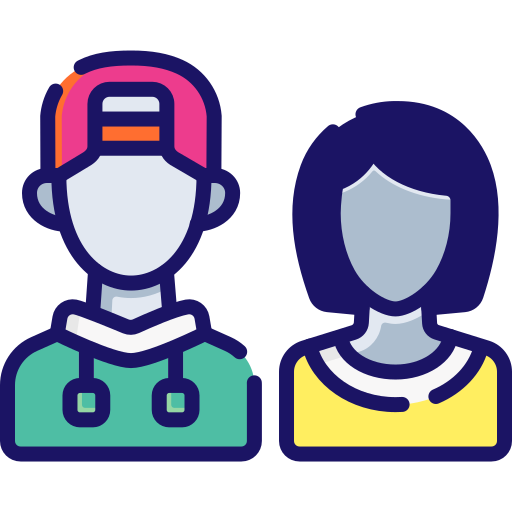 $2.1 Trillion buying power*
19% of the U.S. population
34% identify as two or more races
(+629% from 2010)
58% are age 34 and younger
Source: Nielsen, Hispanic Audiences in Focus, 2023. 2021 American Community Survey, U.S. Census Bureau. *2022 Selig Center for Economic Growth, Terry College of Business, The University of Georgia.
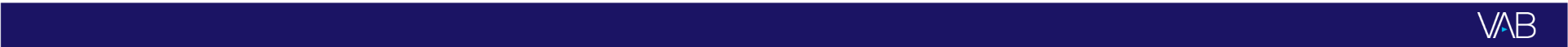 This information is exclusively provided to VAB members and qualified marketers.